Pengenalan Object
kautsar@trunojoyo.ac.id
Outline
kautsar@trunojoyo.ac.id
Video Pembuka
https://www.youtube.com/results?search_query=java+class+and+object+tutorial


https://www.youtube.com/watch?v=dlA67TRejww
kautsar@trunojoyo.ac.id
Pendahuluan
Apa perbedaan antara class dan object ? 
class bukan Object, Namun class digunakan untuk membuat sebuah object
Class adalah cetakan (blueprints) dari sebuah object
Class merupakan catatan pada JVM bagaimana membuat object pada bentuk tertentu
kautsar@trunojoyo.ac.id
object bisa dianalogikan isian dalam buku alamat yang terdiri dari banyak kartu halaman.
Setiap kartu memiliki kolom isian yang sama (instance variabel).
Ketika kita mengisi salah satu kartu, kita membuat 1 buah object (instance object), dan isian kita terhadap kartu tersebut menunjukkan state(isi) dari kartu tersebut.
Method dari class adalah sesuatu yang bisa kita lakukan terhadap kartu tertentu, misanya getName(), changeName(), setName dan method lain uang bisa di lakukan.
Jadi, setiap kartu dapat melakukan hal yang sama (getName(), changeName(), dll), namun setiap kartu menyimpan (knows) informasi yang berbeda-beda
kautsar@trunojoyo.ac.id
kautsar@trunojoyo.ac.id
Ketika kita membuat sebuah class, maka pikirkan tentang object yang akan dibuat dari class tersebut. Pikirkan tentang
Apa hal yang harus di ketahui oleh object tersebut (knows= disimpan)
Apa hal yang harus bisa dilakukan oleh object tersebut (behavior / does= method)
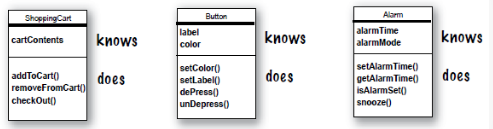 kautsar@trunojoyo.ac.id
Sesuatu yang diketahui dan disimpan oleh object disebut : Instance Variabel
Sesuatu yang bisa dilakukan oleh oleh object disebut : methods
Instance Variabel = state = knows something
Methods = behavior = does something
kautsar@trunojoyo.ac.id
Latihan
Dalam beberapa object berikut, identifikasikan apa yang harus di ketahui dan apa yang bisa dilakukan
Televisi
Mobil
Kotak
kautsar@trunojoyo.ac.id
Membuat Class dan Object
kautsar@trunojoyo.ac.id
Membuat Class dan Object....
Membuat Class kita (Class Dog), didalamnya ada 
deklarasi variabel size, breed, name
method bark
membuat class lain (Class DogTesDrive) untuk menguji class kita
ada listing untuk membuat object (d) dari class kita (Class Dog)
listing untuk mengisi /set variabel dari object yang dibuat (d.size = 40)
listing untuk memanggil method (d.bark())
kautsar@trunojoyo.ac.id
Operator dot “.”
memberikan akses pada isi object
state / instance variabel
behavior / methods
contoh
//membuat object
Dog d = new Dog();

//memanggil-menjalankan method
d.bark();

//set isi variabel
d.size = 40;
kautsar@trunojoyo.ac.id
Video Tutorial
kautsar@trunojoyo.ac.id
Latihan
Dalam Class berikut, 
buat 3 object beserta isinya
buat implementasi programnya
kautsar@trunojoyo.ac.id
Contoh 'Permainan Menebak'
permainan ini melibatkan object 'game' dan 3 object 'player'. 
Game akan melakukan acak angka dari 0 s/d 9, kemudian 3 object 'player' akan mencoba menebak.
Class yang terlibat
 GuessGame, Player, GameLauncher
Alur
GameLauncher adalah class dimana aplikasi start, memiliki method main()
di method main(), object GuessGame dibuat, dan memanggil method startGame()
di dalam method startGame() semua permainan berjalan, melakukan acak angka. Kemudian akan menanyakan ke setiap player untuk menebak, dan kemudian menguji hasilnya apakah sesuai dengan angka yang harus ditebak, kemudian menampilkan hasilnya tentang siapa yang menang dan siapa yang kalah, atau menanyakan lagi ke player untuk menebak lagi.
kautsar@trunojoyo.ac.id
Garbage Collection
setiap kali kita membuat sebuah object, object disimpan dalam sebuah bagian memory yang di sebut sebagai 'the Heap'
Tidak seperti bagian memory lain, Java Heap disebut sebagai 'Garbage-Collectible Heap'.
Ketika JVM melihat / mendeteksi bahwa sebuah object tidak lagi dipakai, maka object tersebut masuk dalam kategori 'eligible for garbage collection', dan jika kita berada pada kondisi memory tinggal sedikit, Garbage collector akan aktif dan akan membuang object yang tidak terpakai.
kautsar@trunojoyo.ac.id
Uji Program..
class TapeDeck {
	boolean canRecord = false;
	void playTape() {
		System.out.println(“tape playing”);
	}
	void recordTape() {
		System.out.println(“tape recording”);
	}
}
class TapeDeckTestDrive {
	public static void main(String [] args) {
		t.canRecord = true;
		t.playTape();
		if (t.canRecord == true) {
			t.recordTape();
		}
	}
kautsar@trunojoyo.ac.id
class tapeDeck 
memiliki 1 variabel dengan nama canRecord dengan type data boolean.
memiliki 1 method dengan nama recordTape, dengan isi program menampilan tulisan 'tape recording'
pada class TapeDeckTestDrive, 
terdapat method static void main, dengan mengakses object t.

Lakukan Koreksi program agar program bisa berjalan dengan baik.
kautsar@trunojoyo.ac.id
Uji Program
class DVDPlayer {
	boolean canRecord = false;
	void recordDVD() {
		System.out.println(“DVD recording”);
	}
}

class DVDPlayerTestDrive {
	public static void main(String [] args) {
		DVDPlayer d = new DVDPlayer();
		d.canRecord = true;
		d.playDVD();
		if (d.canRecord == true) {
			d.recordDVD();
		}
	}
}
kautsar@trunojoyo.ac.id
class DVD Player 
memiliki 1 variabel dengan nama canRecord dengan type data boolean.
memiliki 1 method dengan nama recordDVD, dengan isi program menampilan tulisan 'DVD recording'
pada class DVDPlayerTestDrive, 
terdapat method static void main, dengan mengakses object d.

Lakukan Koreksi program agar program bisa berjalan dengan baik.
kautsar@trunojoyo.ac.id
Latihan
Buat class yang menggambarkan dadu
dadu bisa di lempar, dan menghasilkan nilai dadu
buat 2 dadu, dan di lempar secara bersamaan, tampilkan hasil dari lempar dadu tersebut
kautsar@trunojoyo.ac.id
Referensi
“Head First Java”, Kathy Sierra & Bert Bates, O'Reilly, Chapter 2
kautsar@trunojoyo.ac.id